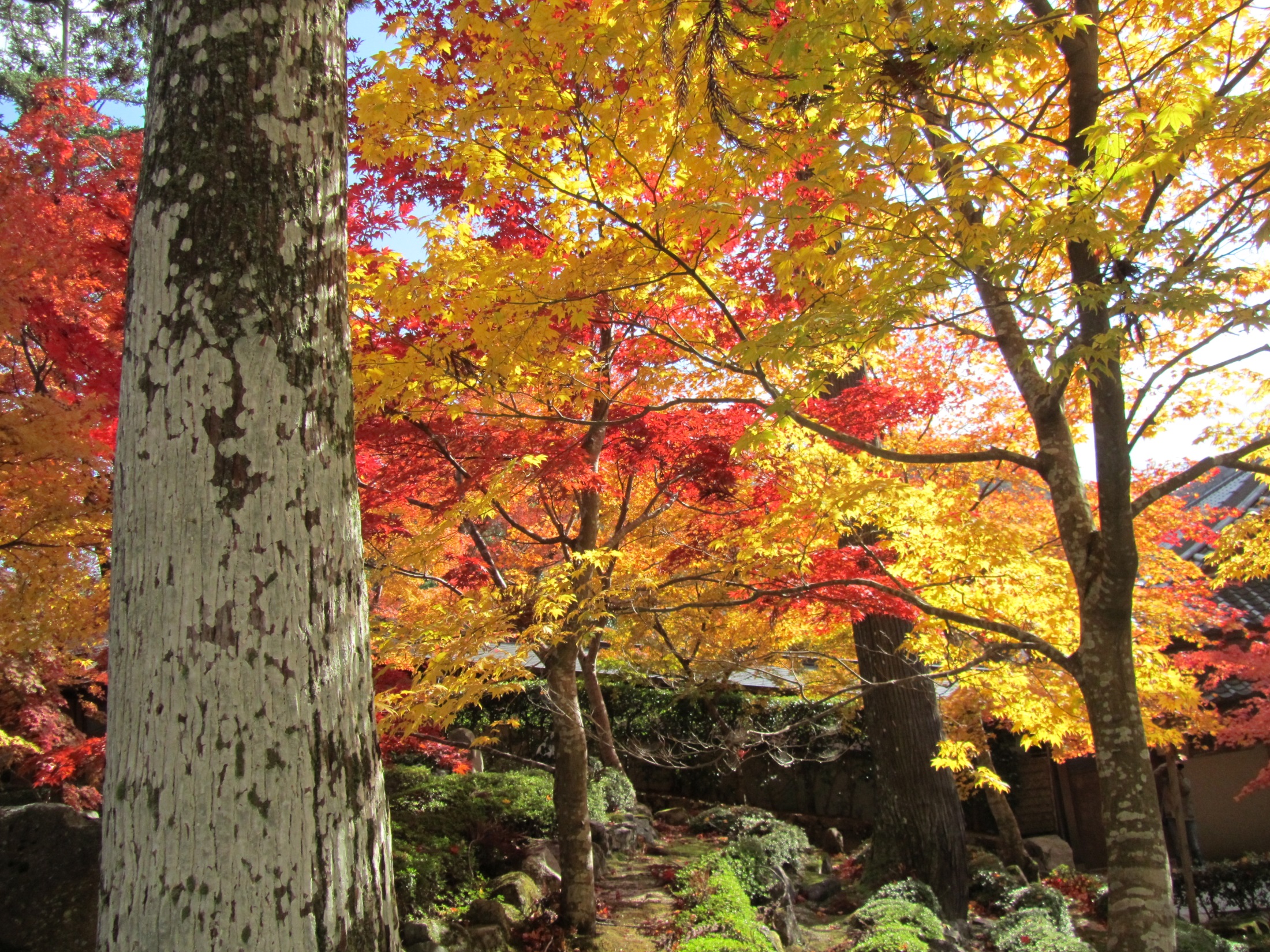 錦秋の彩
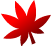 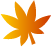 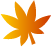 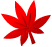 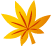 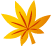 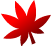 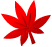 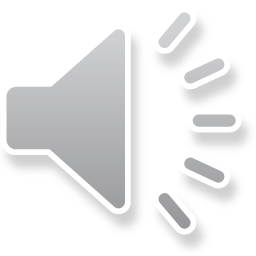 滋賀県
永源寺